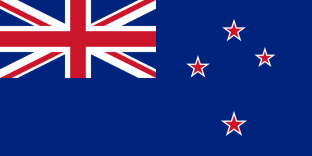 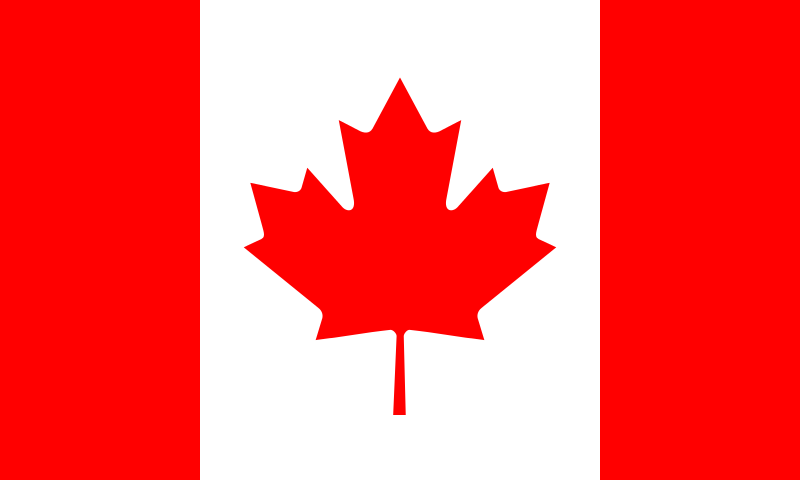 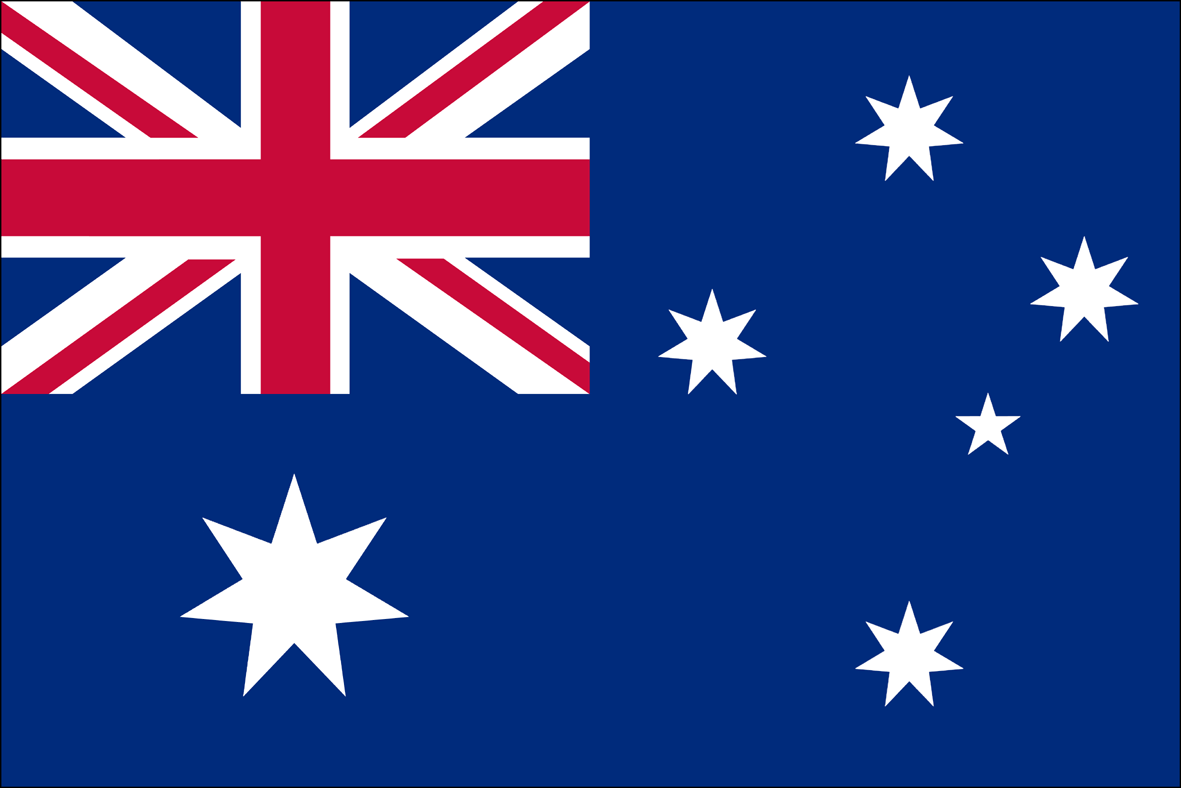 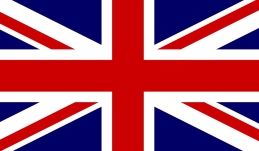 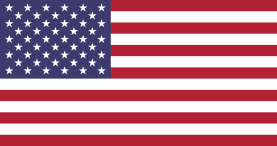 Langues, littératures et cultures étrangères: Anglais Monde Contemporain
Classes de première et terminale 
enseignement de spécialité
Principes et objectifs
Explorer la langue, l’actualité, la société et la culture anglo-saxonne de manière approfondie.
Développer le goût de comprendre et de s’exprimer en langue étrangère
Travail sur la langue:
Phonologie
Lexique
Grammaire
Traduction
Les thématiques de 1ère
Deux thématiques en classe de première
(Chaque thématique donne lieu à 2 ou 3 axes d’étude)

Savoirs, création, innovation
Représentations
SAVOIRS, CREATION ET INNOVATION
1) Production et circulation des savoirs
Online learning vs IRL learning ; the different systems of education in the English-speaking world ; sharing knowledge ; equal rights to a fair education ; taking a gap year ...

2) Sciences et techniques, promesses et défis
Technology vs humanity ; digital arts ; medical research ; transhumanism ; dystopia vs utopia ...
REPRESENTATIONS
1) Faire entendre sa voix : représentations et participation
The British monarchy and democracy ; social justice in the USA ; the power of young people and Generation Z ; women-men equal representation in politics ; clicktivism ; ...

2) Informer et s’informer
The British press empire ; from news to show on US TV ; media literacy ; fake news vs safe news

3) Représenter le monde et se représenter
British screen fictions and today’s society ; photographing the world ; the official portraying in politics ; social networks, selfies and all ; one country, several communities, yet living together
Les thématiques de Terminale
- Faire société

- Environnements en mutation

- Relation au monde
Faire société
1- Unité et Pluralité

2- Libertés publiques et libertés individuelles

3- Egalités et Inégalités
Environnements en mutation
1- Frontière et Espace

2- De la protection de la nature à la transition écologique

3- Repenser la ville
Relation au monde
1- Puissance et Influence

2- Rivalités et Interdépendance

3- Héritage commun et Diversité
Une approche actionnelle
Démarche de projet pour plus d’autonomie

Constitution d’un dossier pour l’oral du baccalauréat sur une des thématiques rendant compte du patrimoine linguistique, littéraire et culturel que l’enseignement de spécialité a offert aux élèves.
Réception / Compréhension
Orale: 
Comprendre des énoncés de plus en plus élaborés dans une langue authentique aux accents variés.
Comprendre l’information contenue dans des documents audio-visuels

Ecrite: 
lire des textes de plus en plus longs , issus de la littérature, de la critique ou de la presse.
Lire des textes classiques et contemporains.
Production / Expression
Orale: 
Prise de parole spontanée ou préparée devant la classe ou en petits groupes
Exposés et présentations orales à partir de notes
Ecrite:
Ecriture créative: lettres / blogs / suites de texte / dialogues …
Ecriture argumentative → encourage la prise de position: critique de film / commentaire de doc / essai / discours engagé...
Interaction
On favorise les activités en groupes:
Suppose une attitude fondée sur:
 L’écoute
 Le dialogue
 Les échanges
La médiation
Pour expliciter un discours lu ou entendu à quelqu’un qui ne peut le comprendre
Cela permet un travail collaboratif et permet à l’élève de valoriser l’ensemble de ses connaissances et compétences.
Exemples d’exercices de médiation:
Résumé
Compte-rendu
Synthèse
Traduction
Les épreuves
Synthèse de documents (16 points) et traduction / transposition (4 points) :
500 mots environ
3h30

Oral sur dossier :
 Dossier personnel sur une des thématiques du cycle terminal, préparé à l’avance par l’élève
Composé de documents personnels de préférence
10mns d’exposé ; 10mns d’échange